Projectile Motion
Consider a falling object…
It experiences a constant acceleration of 9.8 m/s2
Consider if it got pushed forward..
Y: still constant acceleration down (force of gravity)
X: no force – therefore no acceleration (constant velocity)
For an object in projectile motion..
Horizontal velocity never changes
Vertical acceleration is always 9.8 m/s2 down
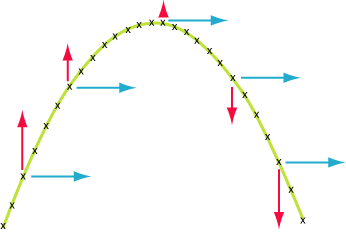 Example
A cannon fires a shell at 275 m/s at an angle of elevation of 35o.  Calculate:
The horizontal and vertical components of the shell’s velocity at firing.
The time for the shell to reach the top of its flight.
The total time of flight.
The range of the shell.